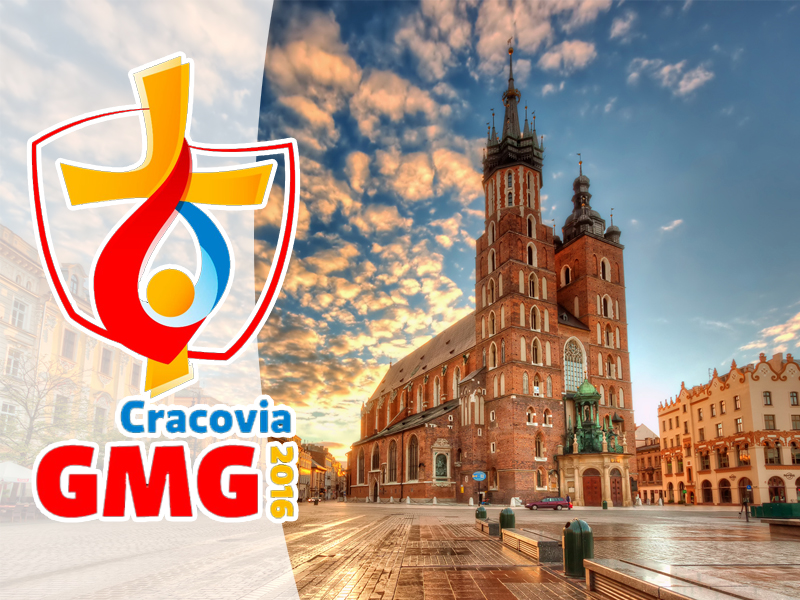 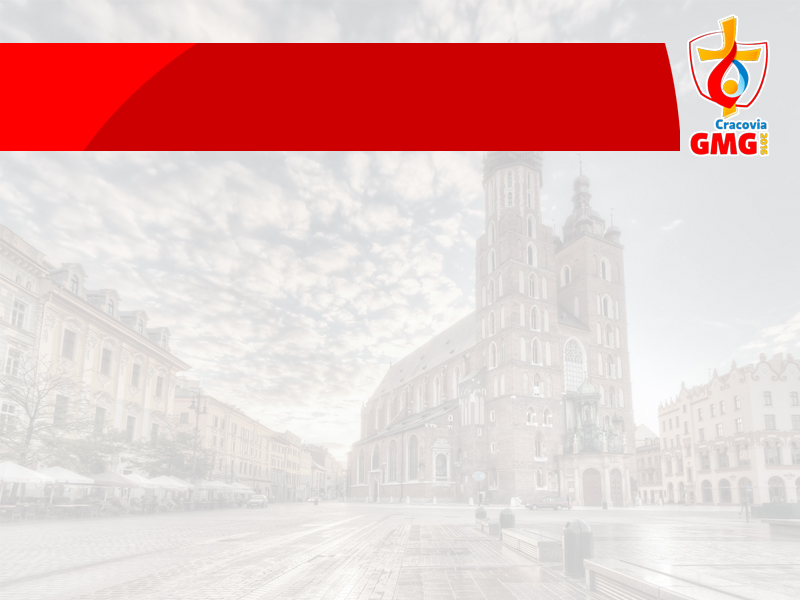 Menu del giorno
Ci rivediamo… ci conosciamo?
Informazioni pratiche:
Programma e partenze
Cambio valuta
Lista del materiale
Varie ed eventuali
Surprise
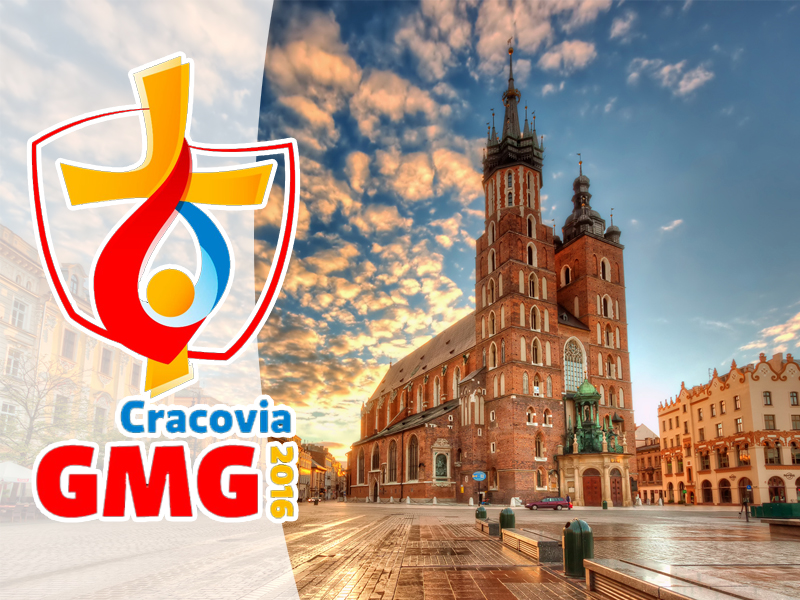 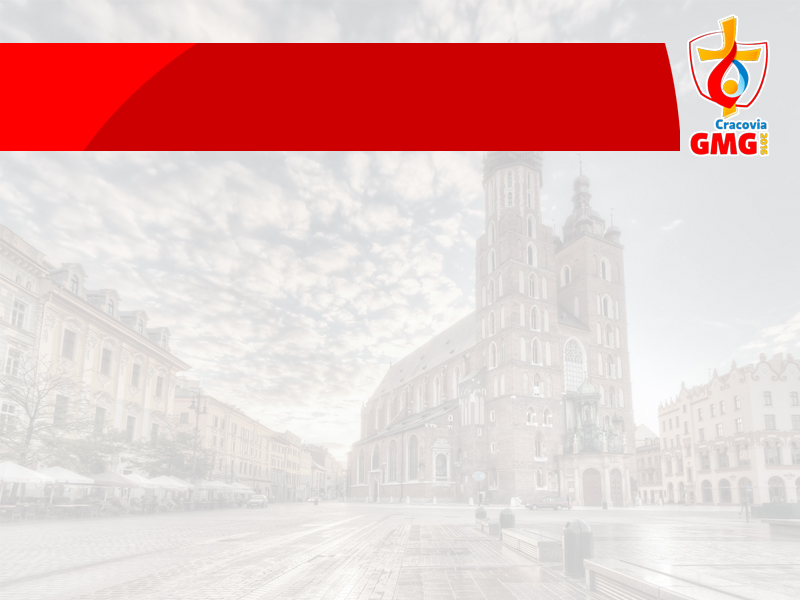 Menu del giorno
Ci rivediamo… ci conosciamo?
Informazioni pratiche:
Programma e partenze
Lista del materiale
Varie ed eventuali
Cambio valuta
Surprise
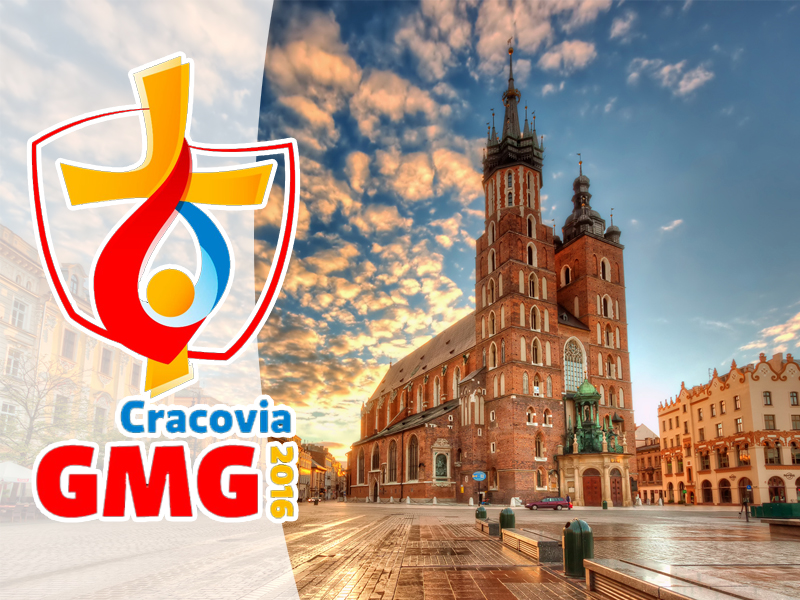 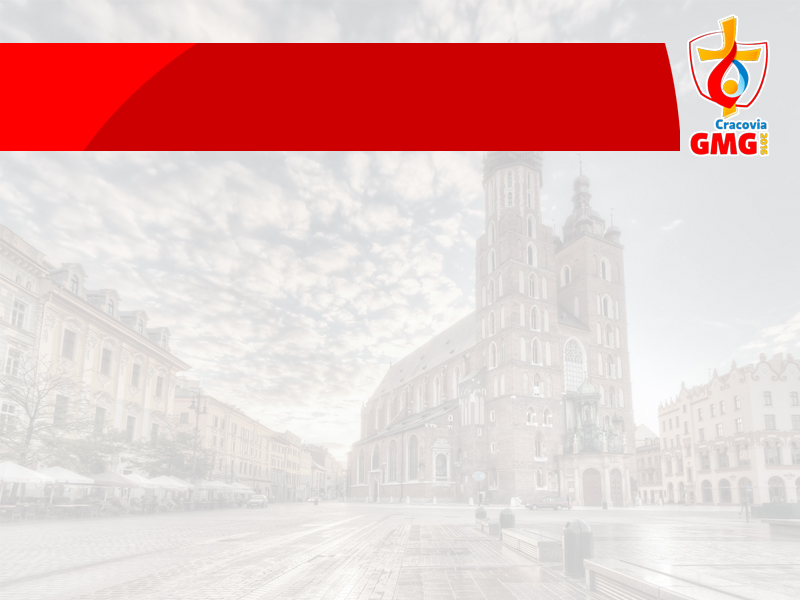 Niepołomice
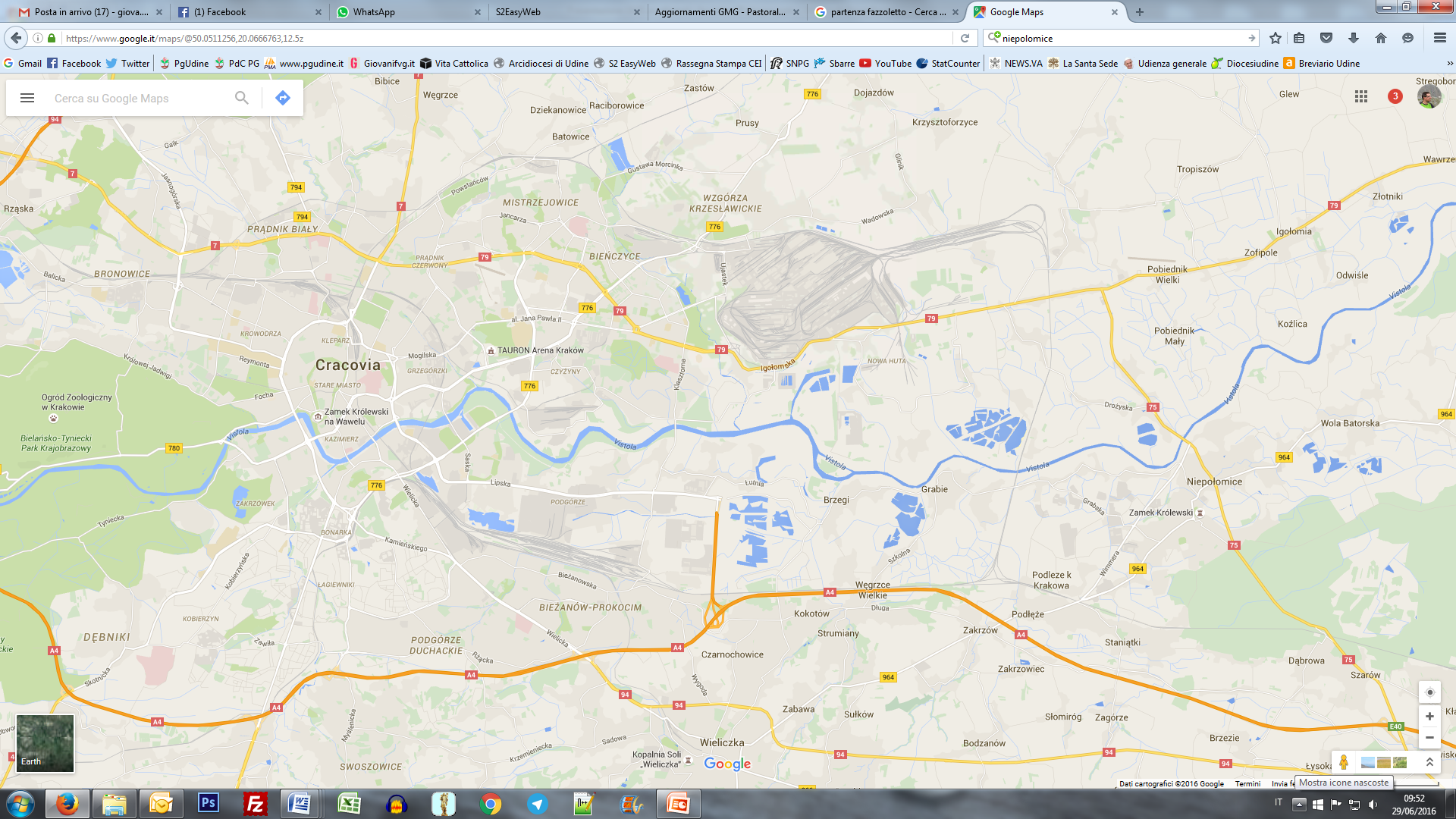 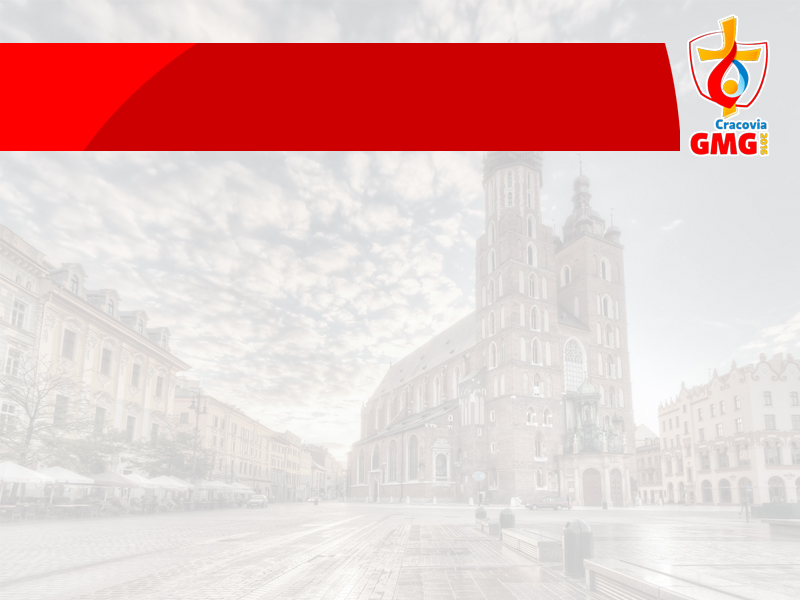 Niepołomice
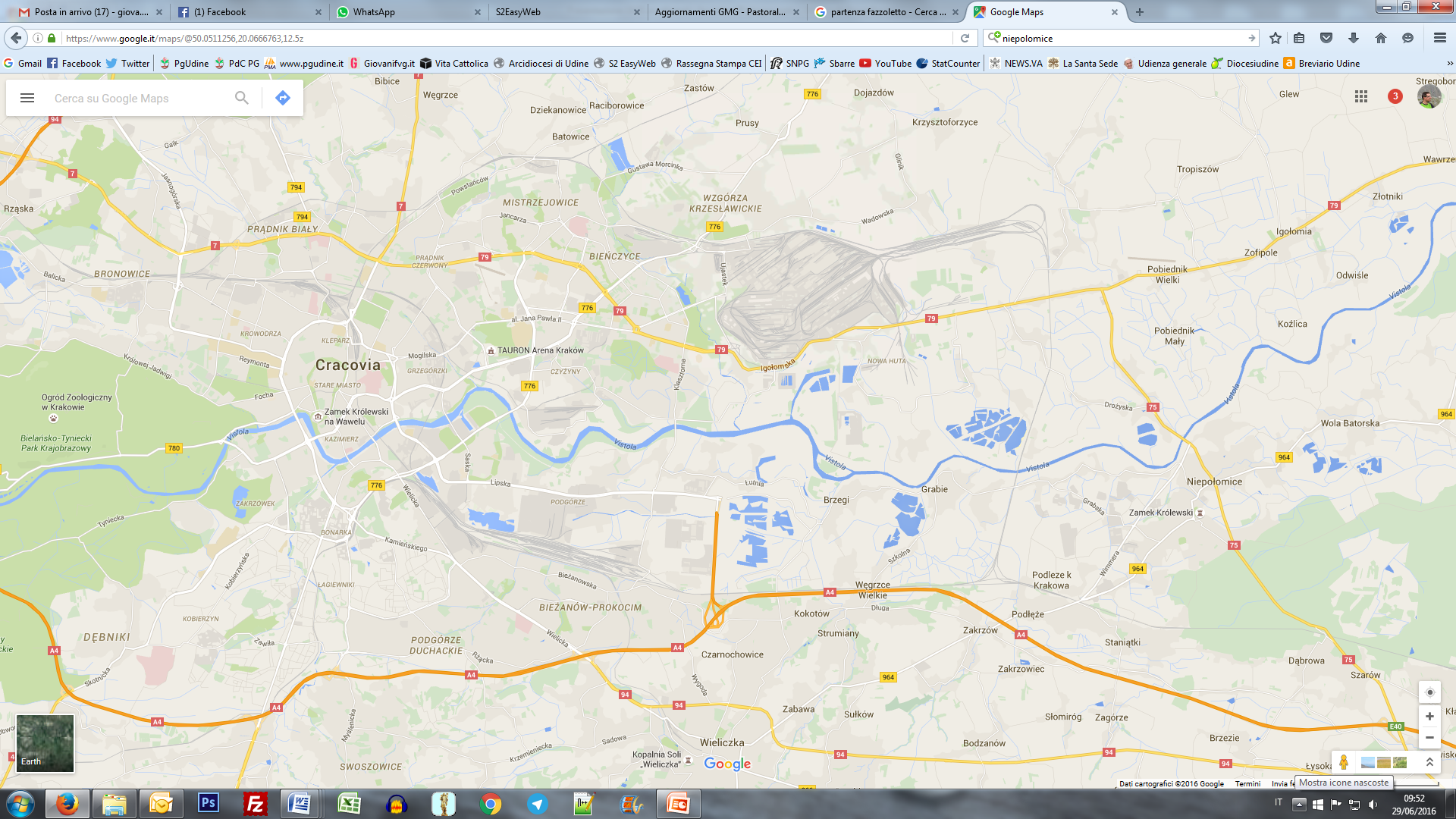 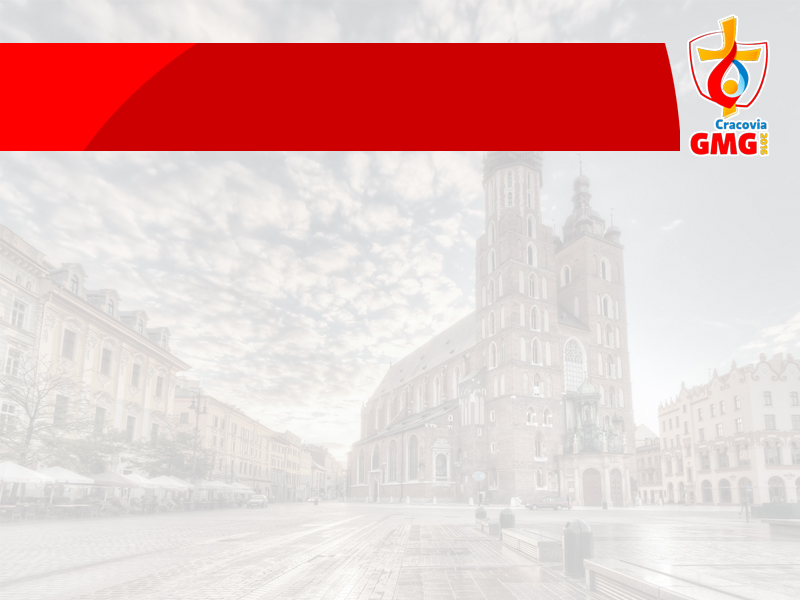 I luoghi principali
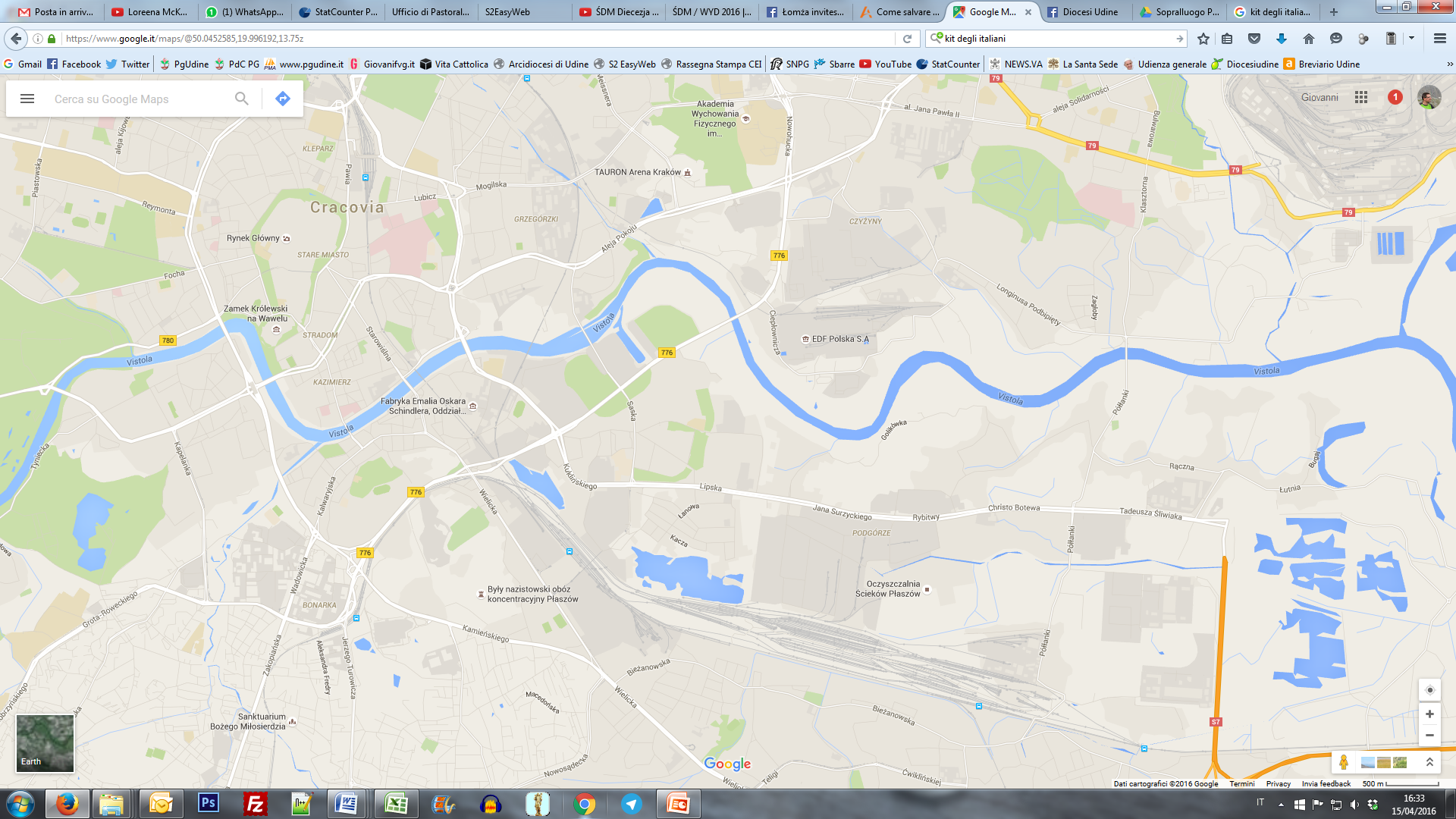 1
4
2
5
3
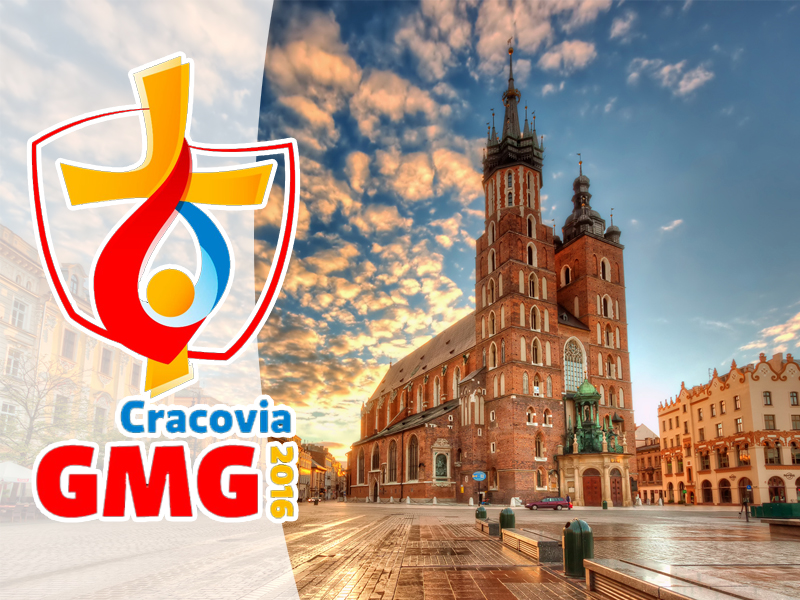 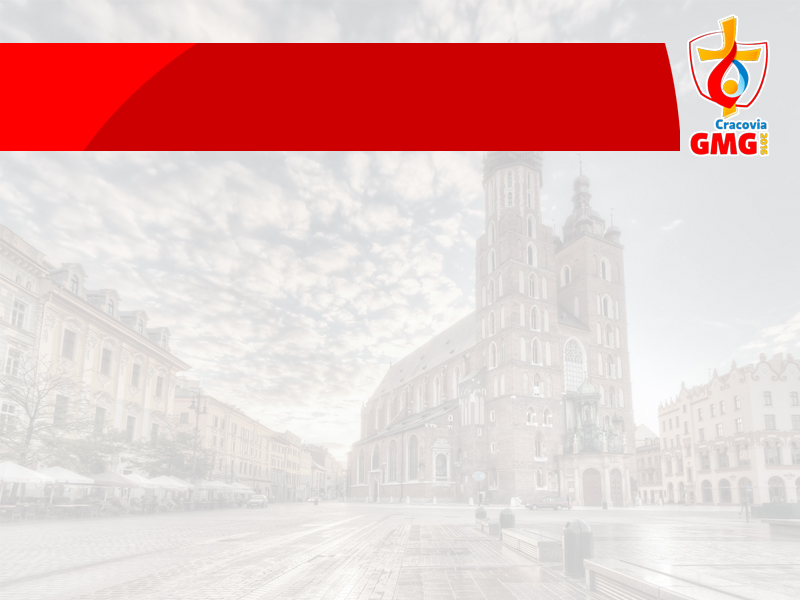 Varie ed eventuali
Preghiera in Parrocchia
Libretto diocesano
ePrex
#GMGUdine e… altri!
Anomalie iscrizioni
La Vita Cattolica
Remind vari
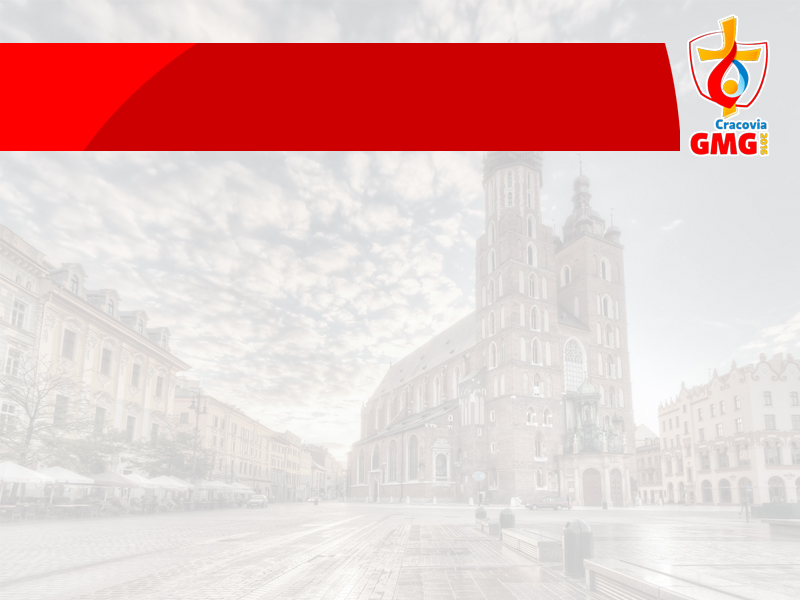 Preghiera in Parrocchia
Obiettivo: aiutare i giovani a vivere bene la GMG tramite la preghiera della loro comunità di origine, la quale è chiamata a “farsi prossima” dei propri ragazzi.

Ciascuno può adattare lo schema a seconda delle proprie esigenze
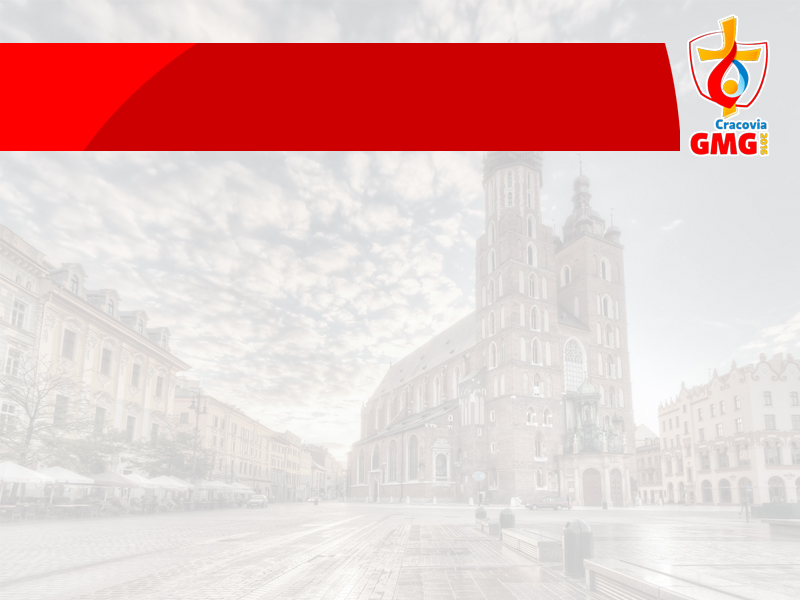 Libretto diocesano
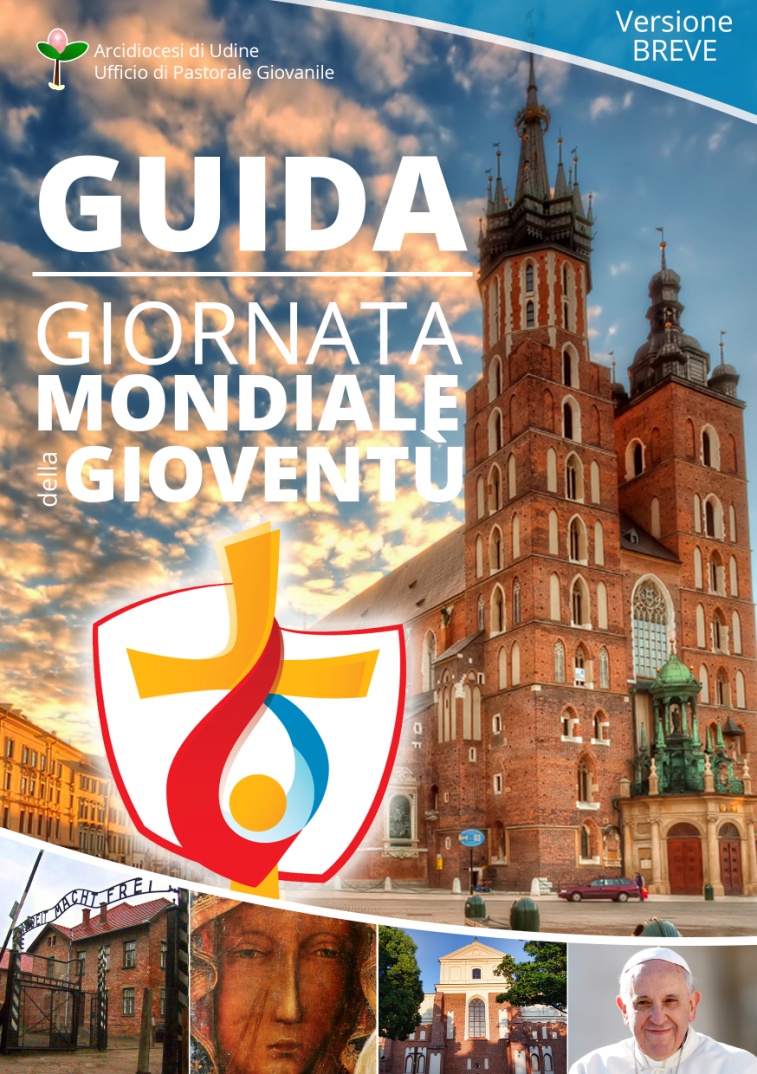 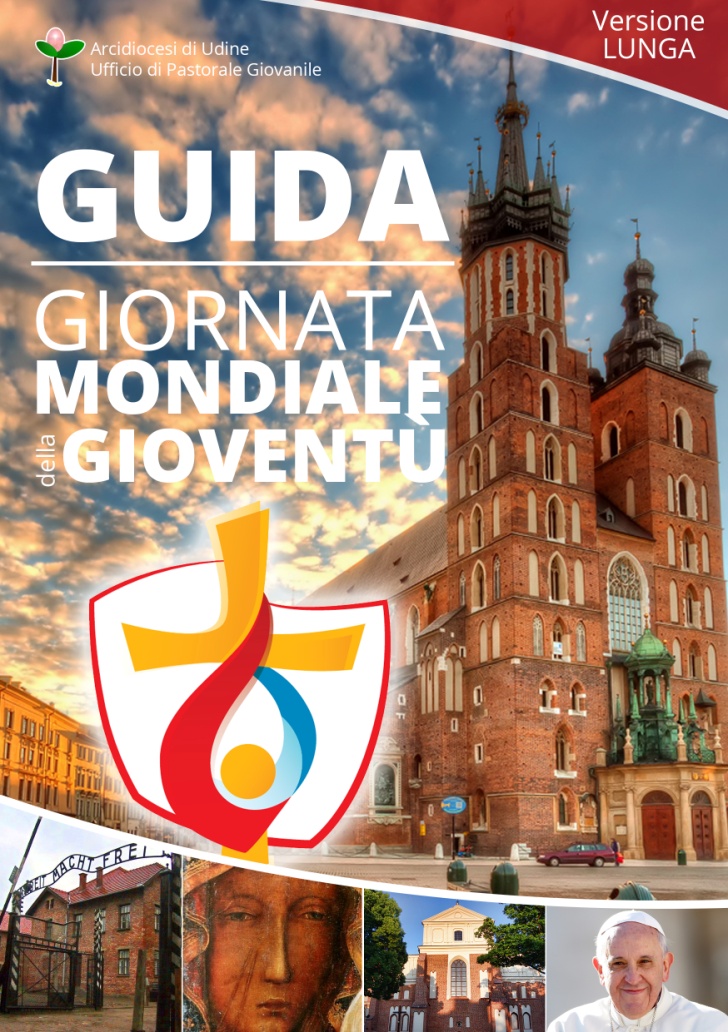 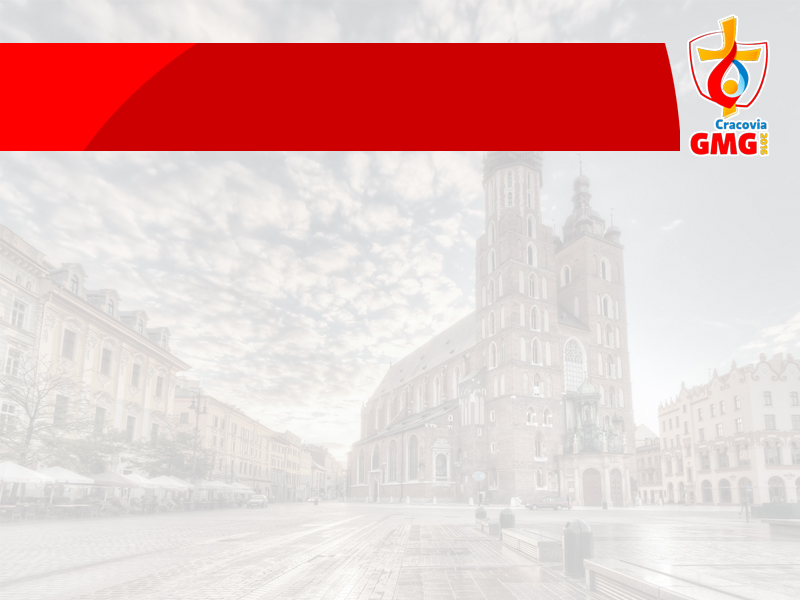 Libretto diocesano
Guida alle città (Vienna, Częstochowa, Varsavia, Łomża)
Guida a Cracovia
Significato della GMG
Storia della Polonia
Breve guida ad Auschwitz
Liturgie (S. Messe) e canzoniere
Info e recapiti utili
Piccolo dizionario essenziale
Sezione “catechesi e arte”
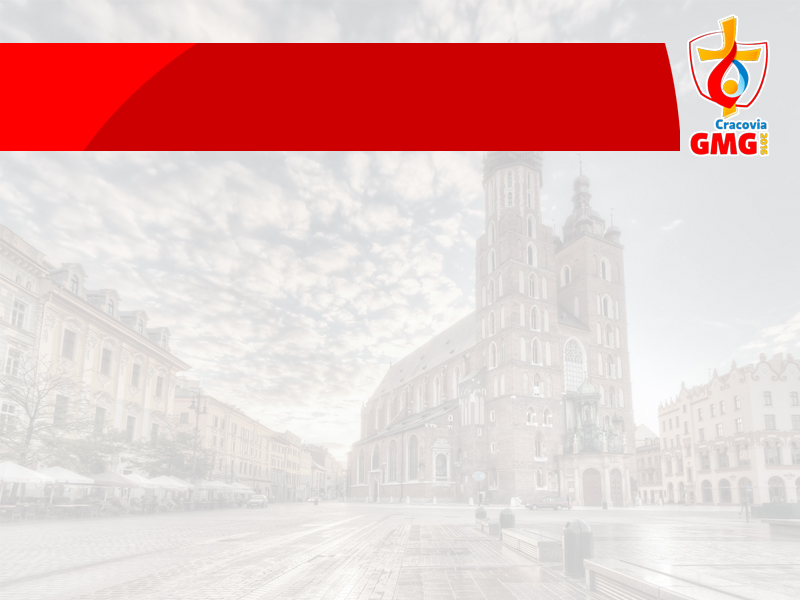 ePrex
Nel libretto diocesano non ci saranno Vespri e compieta. Consigliamo di scaricare l’app ePrex, disponibile gratuitamente per tutte le piattaforme mobili.
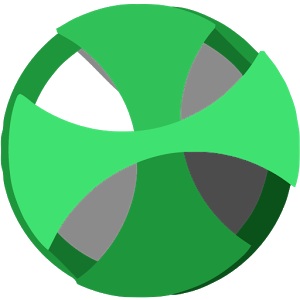 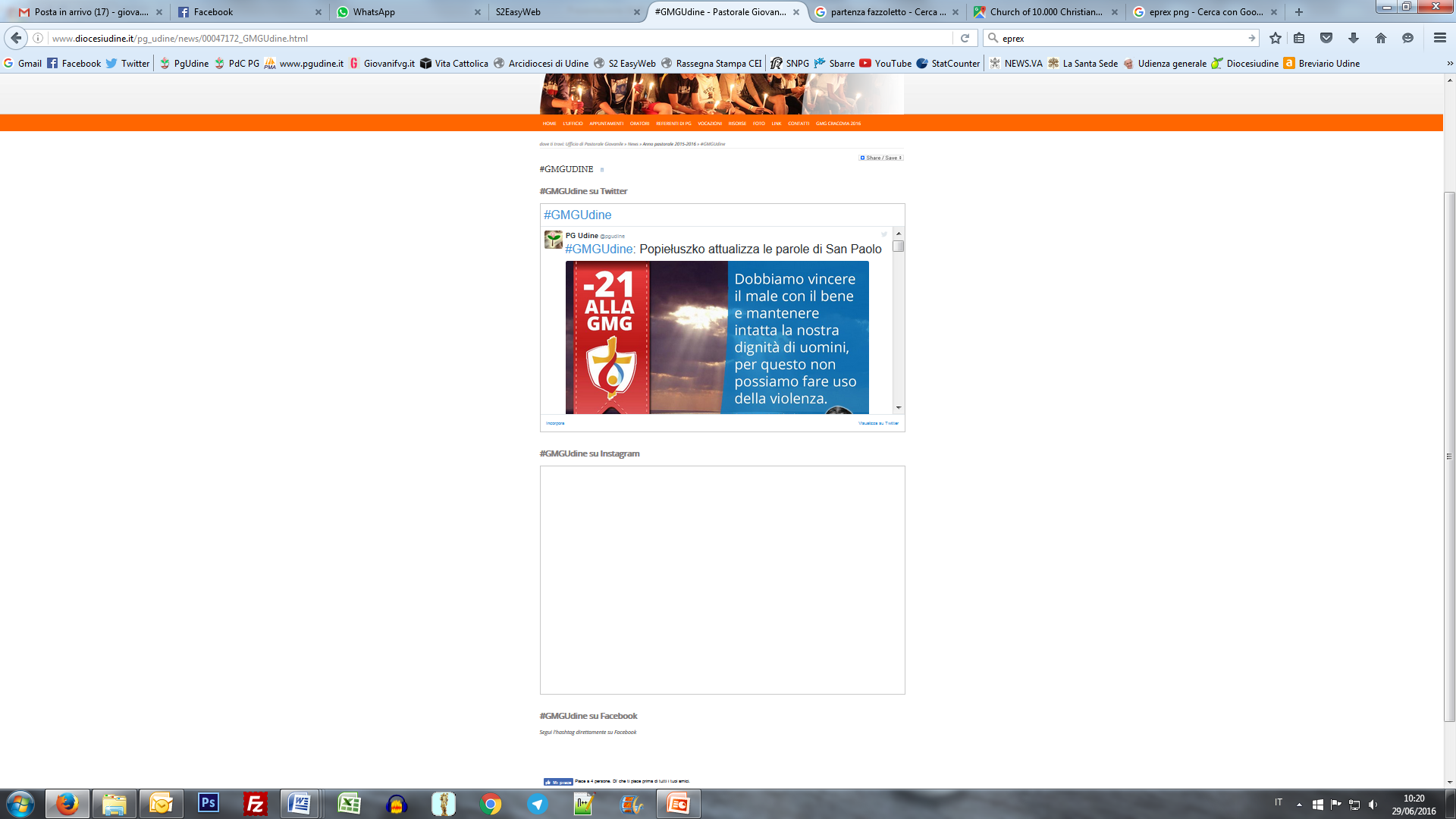 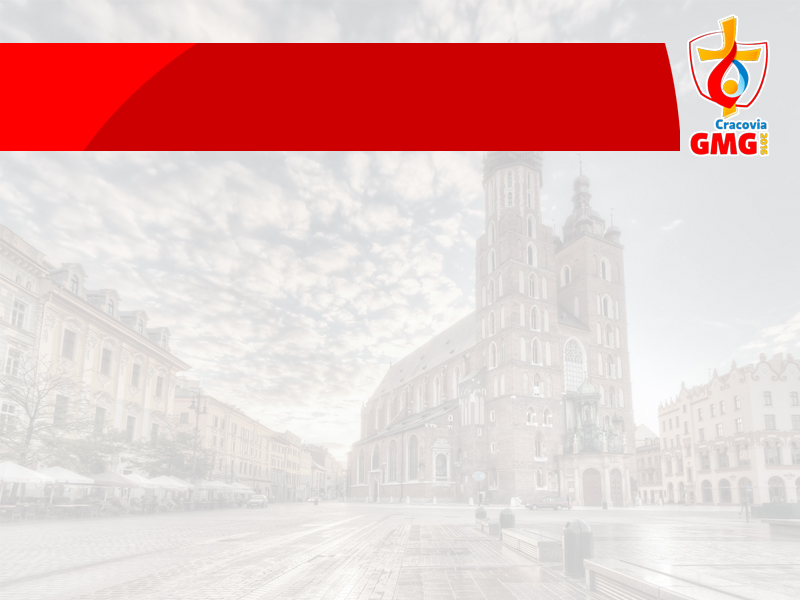 #GMGUdine
Hashtag ufficiale della spedizione udinese in Polonia! L’hashtag è già attivo su Twitter, Facebook, Instagram.

Sul sito www.pgudine.it è possibile seguire la diretta Twitter della GMG
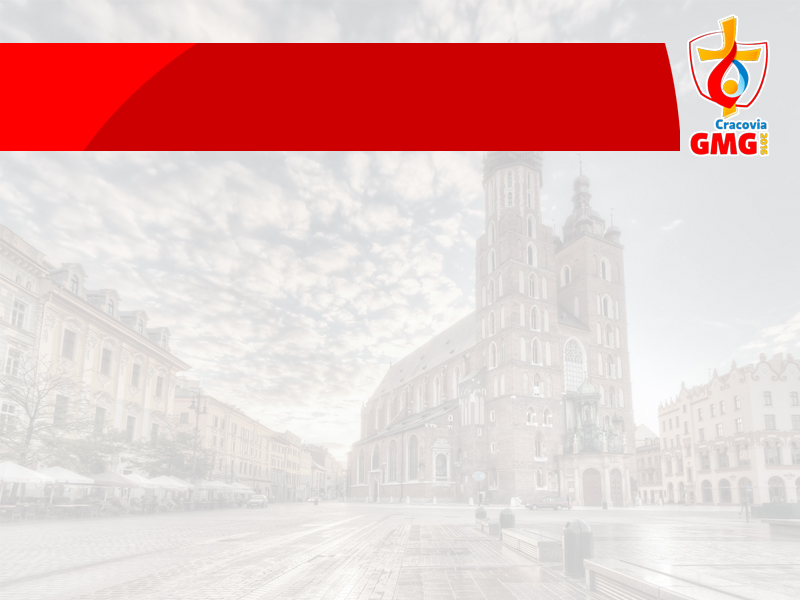 Anomalie iscrizioni
Tutte le iscrizioni anomale (CI o TS scaduta, mancante, ecc.) vanno adeguate quanto prima.

Sollecitate i ragazzi a rinnovare i documenti scaduti.
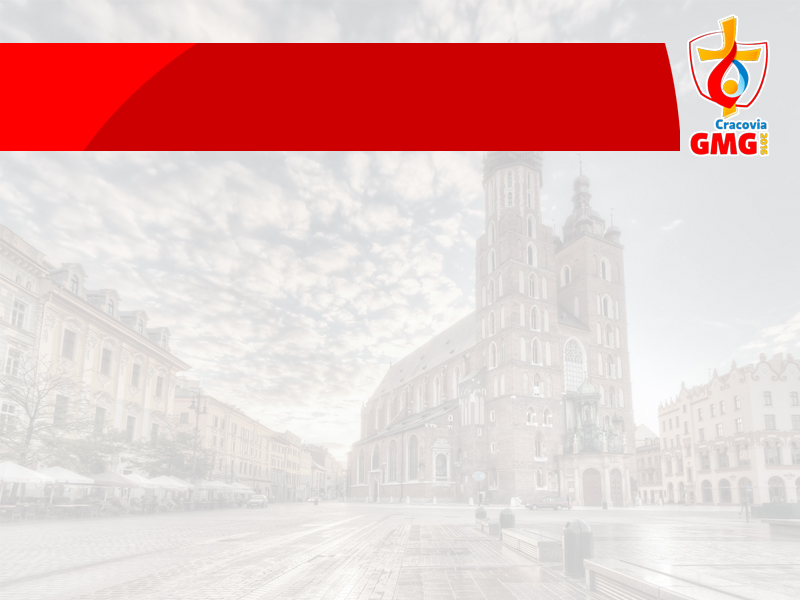 La Vita Cattolica
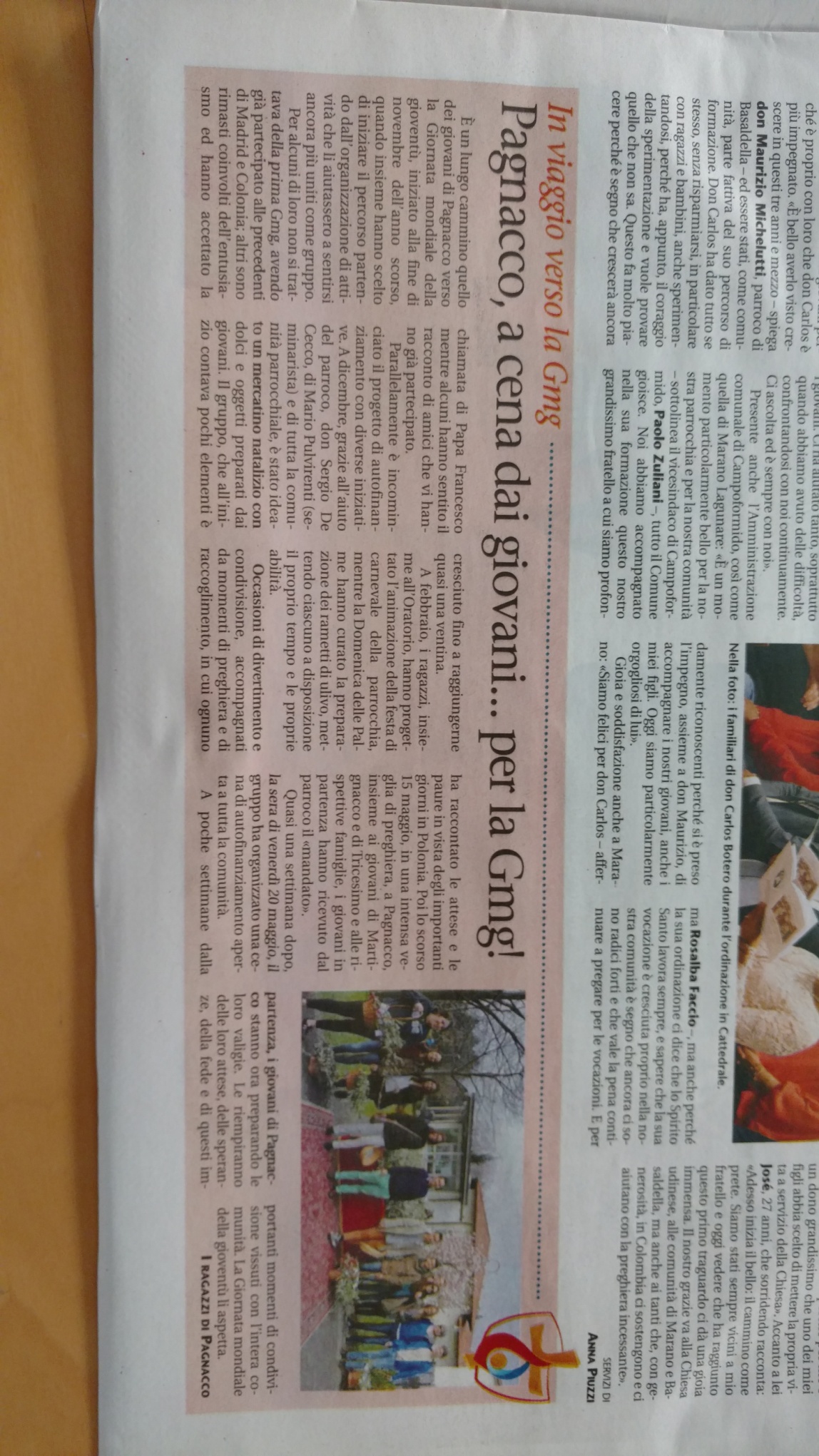 Da tre settimane LVC sta pubblicando una rubrica in cui i gruppi partecipanti (che hanno aderito) “raccontano” le proprie attese, il cammino, ecc.
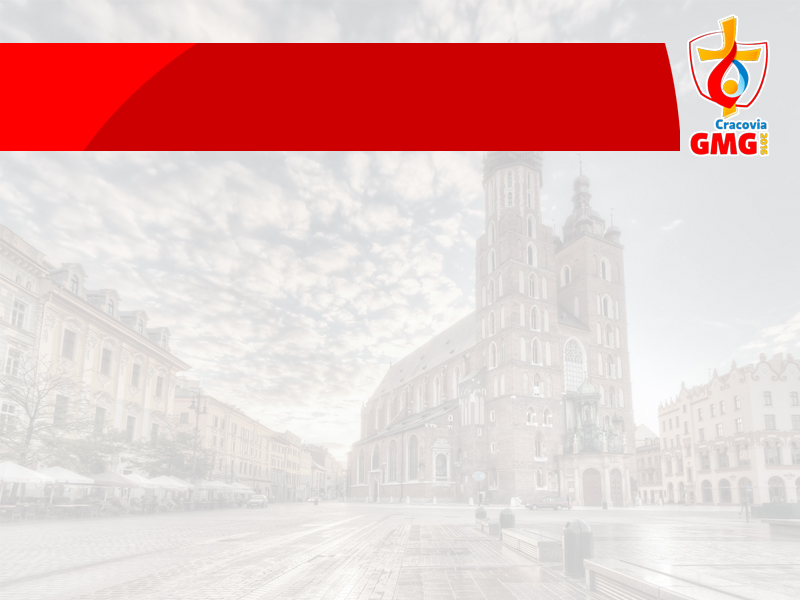 Remind vari
Pasti a Cracovia: buoni pasto
Pasti fuori quota: 4 (versione lunga), 1 (breve)
Telefono: è possibile acquistare SIM polacche
Kit internazionale: si potrà ritirare a Niepołomice.
Biglietti dei trasporti pubblici a Cracovia: compresi nel prezzo. Occhio che a Cracovia non ci sarà la metro.
Strumentisti vari… venghino!
Veglia per le famiglie… sondaggio!
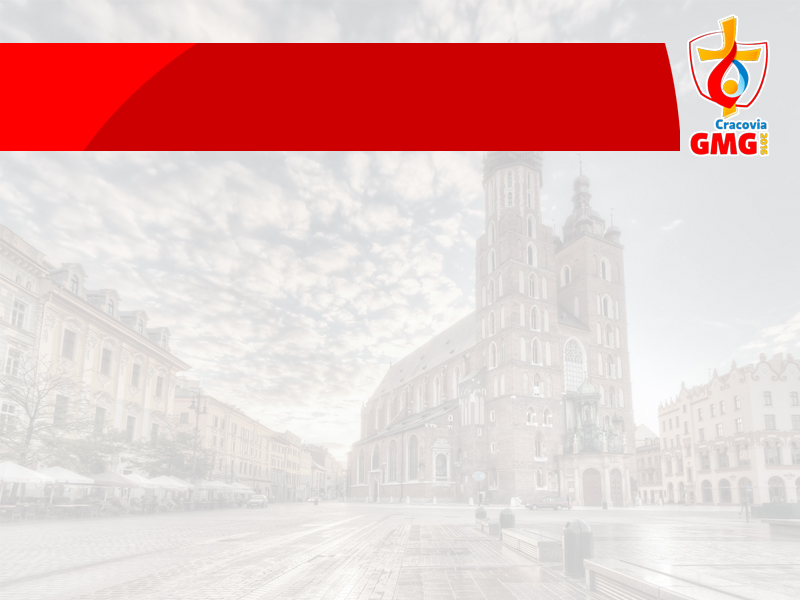 Surprise
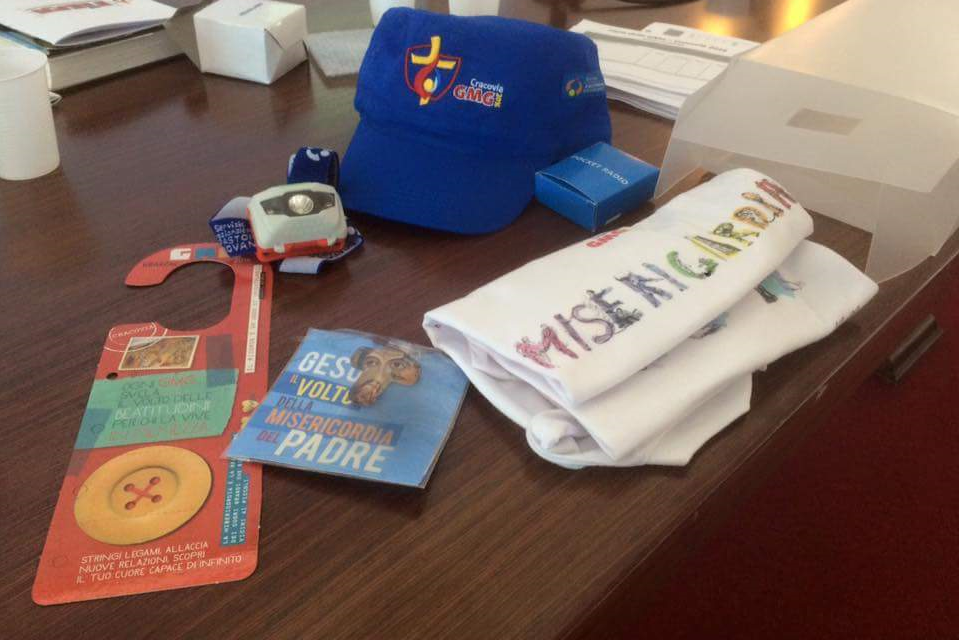 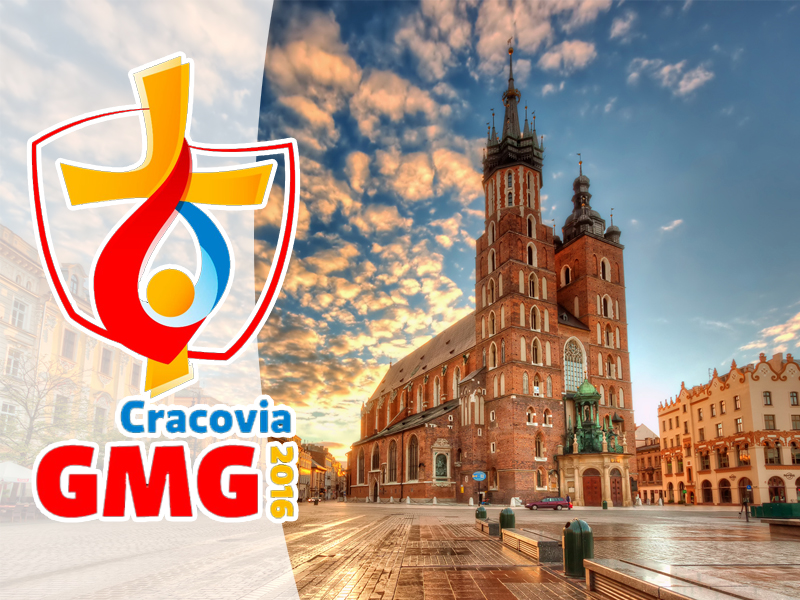